Works in Progress Webinar
Cross-library learning and knowledge sharing—Metadata Community of Practice at Notre Dame
Peggy Griesinger (she/her)
Head of Metadata Initiatives, University of Notre Dame, Hesburgh Libraries
Laura Sill (she/her)
Head of Acquisitions, University of Chicago Library
1
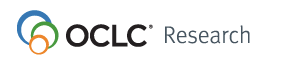 Agenda for today’s discussion:
2
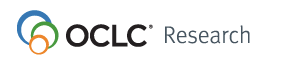 Identifying our need for a CoP
3
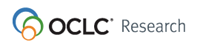 Stakeholder input
4
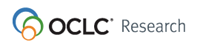 Stakeholder input
5
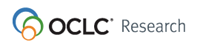 Stakeholder input
6
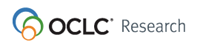 Stakeholder input
7
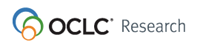 Stakeholder input
8
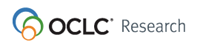 Stakeholder input
9
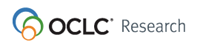 Setting expectations and designing MCoP
Defining the Domain
10
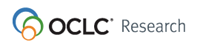 Defining Community Success
11
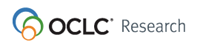 12
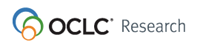 Learning Framework
13
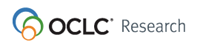 Learning Framework
14
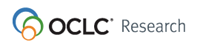 Learning Framework
15
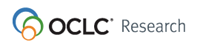 Learning Framework
16
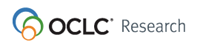 Learning Framework
17
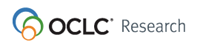 Our model in action
18
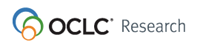 Kick-off meeting
19
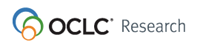 Kick-off meeting
20
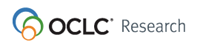 Kick-off meeting
21
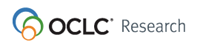 Kick-off meeting
22
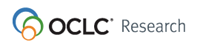 Kick-off meeting
23
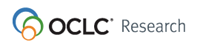 Types of metadata meeting
24
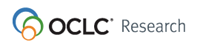 Types of metadata meeting
25
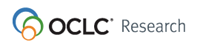 Types of metadata meeting
26
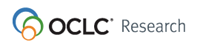 Types of metadata meeting
27
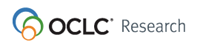 Types of metadata meeting
28
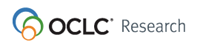 Sub-team projects creation
29
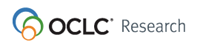 Sub-team projects creation
30
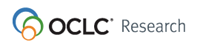 Sub-team projects creation
31
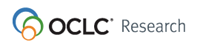 Sub-team projects creation
32
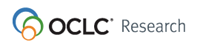 Sub-team projects creation
33
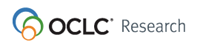 Topics covered
34
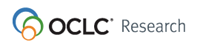 Topics covered
35
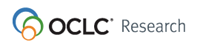 Topics covered
36
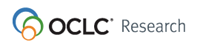 Topics covered
37
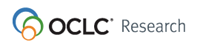 Topics covered
38
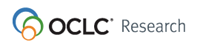 Topics covered
39
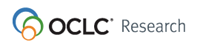 Topics covered
40
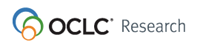 Topics covered
41
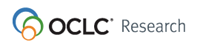 Lessons learned
42
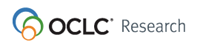 Lessons learned
43
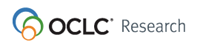 Lessons learned
44
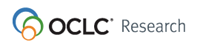 Lessons learned
45
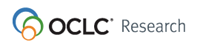 Lessons learned
46
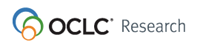 Lessons learned
47
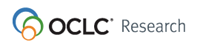 Lessons learned
48
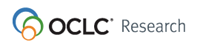 Lessons learned
49
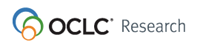 Lessons learned
50
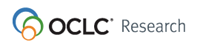 Lessons learned
51
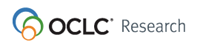 Questions?

Let’s continue the discussion!
Laura Sill (she/her)
Head of Acquisitions
The University of Chicago Library
1100 East 57th Street, Room 172 
Chicago, IL 60637 USA 
T: 773.702.0357 
E: lsill@uchicago.edu
Peggy Griesinger (she/her)
Head of Metadata Initiatives
University of Notre Dame, Hesburgh Libraries
414 Hesburgh Library
Notre Dame, IN 46556  USA
T: 574.631.3197
E: mgriesi2@nd.edu
52
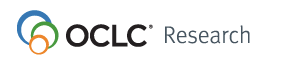